MetLife CalendarAL/UM
July, 2022
Post 1
Caption: 

We are recruiting Insurance agents! 
For those interested to join our dynamic team at [Agency Name] with MetLife, have an entrepreneurial mindset and fit the below criteria, please send us your resume to 123456789@metlifeagency.net

Education Level: Bachelor Degree
Excellent communication skills
Display good analytical skills 
Provide excellent customer service
Possess excellent interpersonal skills
Highly motivated and Goal oriented

Make a difference in your life and take the reins of your own success.
 

DM me to tell you more about the world of MetLife insurance agents!
Text on Visual:

We are recruiting Insurance agents!
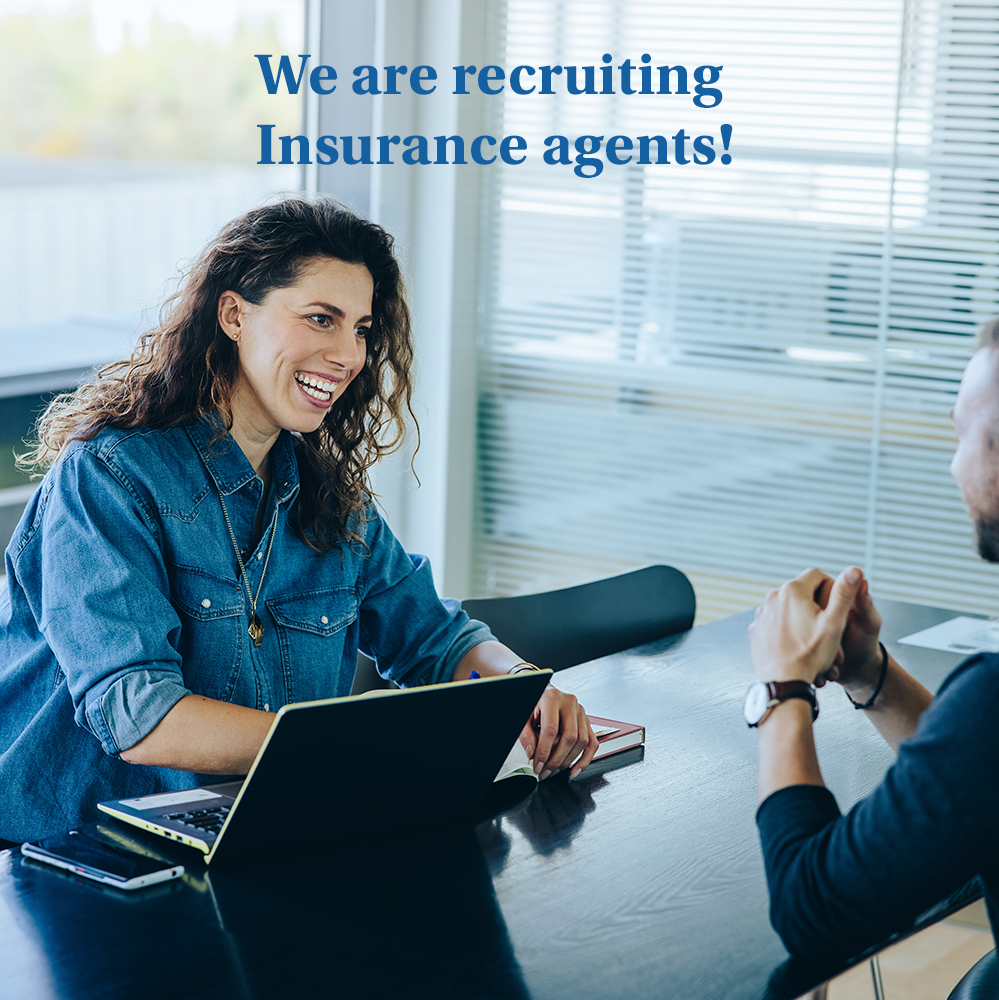 Facebook, LinkedIn.
Post 2
Text on Visual:

Are you wondering if a career in insurance sales is the right one for you? Message me to know more!
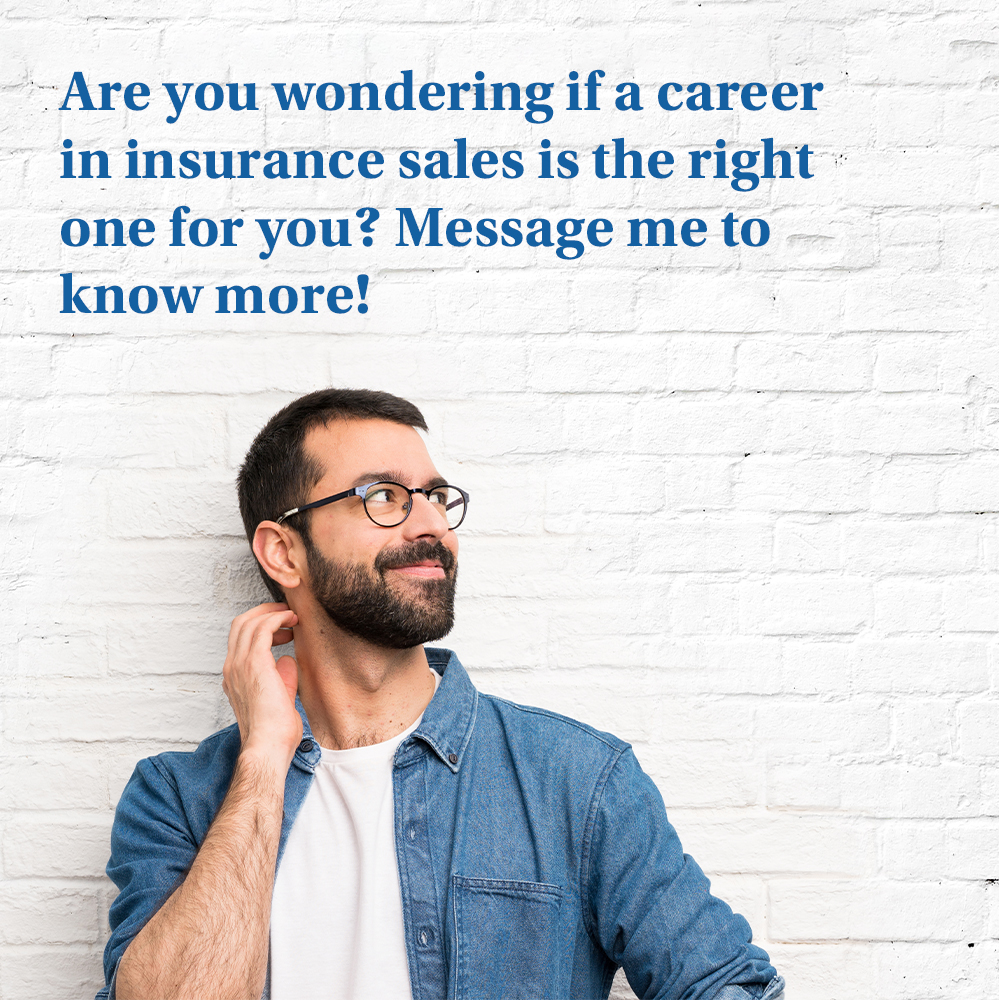 Caption: 


If you're one of those who like to do new things every day and have the freedom to choose what you want to do. What are you waiting for? Send me a message!
Facebook, LinkedIn.
Post 3
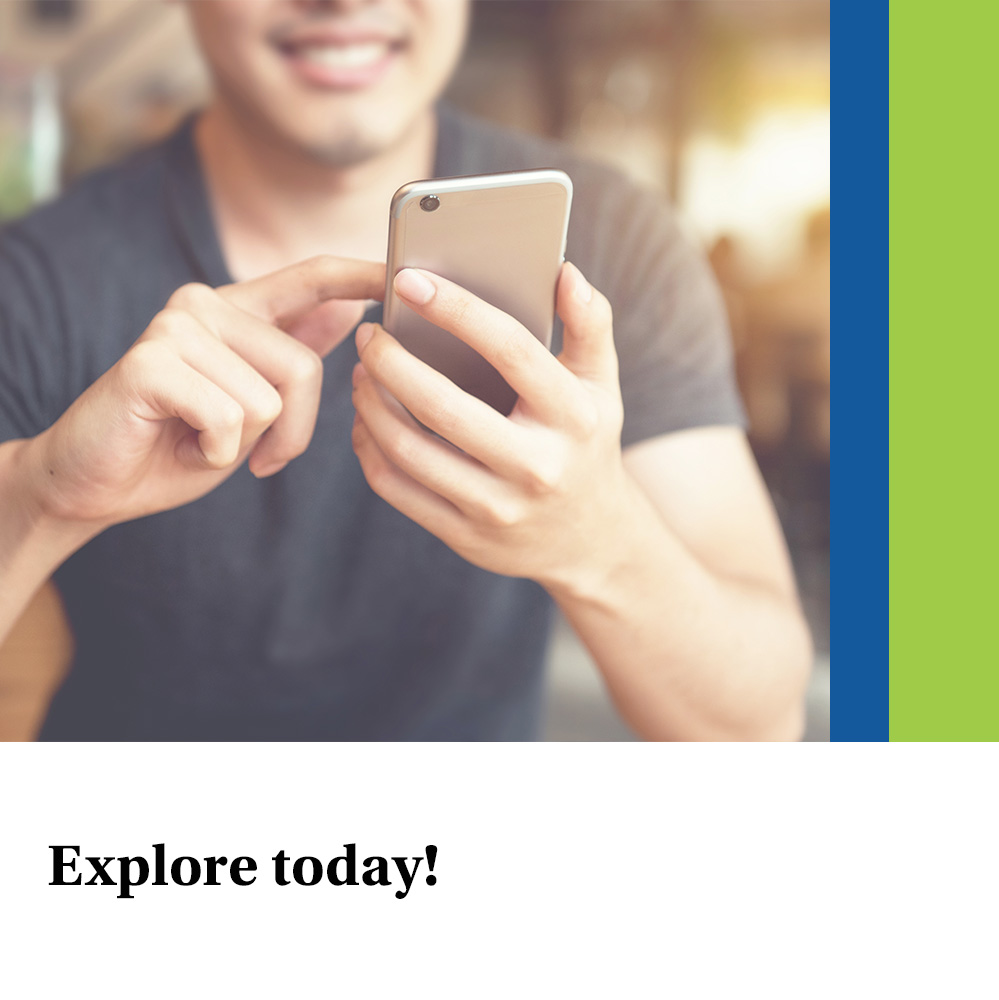 Text on Visual:


Explore today!
Caption: 


Just a step away from great opportunities! Did you know that being an insurance agent at MetLife means taking control of your own life?

Message me and let’s discuss the opportunity I may have for you.
Facebook, LinkedIn.
Post 4
Text on Visual:

Do you love the thrill of the hunt, the rush of a sale, and see rejection as a stepping stone to eventual success? Then becoming a MetLife Agent is the perfect job for you!
Caption: 

A career as an insurance agent is not for the faint of heart or those with thin skin. Life insurance agents, more than any other factor, including education and experience, must have a fighting spirit. They must be thrill seekers who see rejection as a stepping stone to eventual success.

Do you have what it takes? Message me with your questions.
Facebook, LinkedIn.
Post 5
Caption: 

If you've been following me and reading my content for a while now, I'd love to hear from you. Do you have any questions related to becoming an insurance agent? Send me a message!
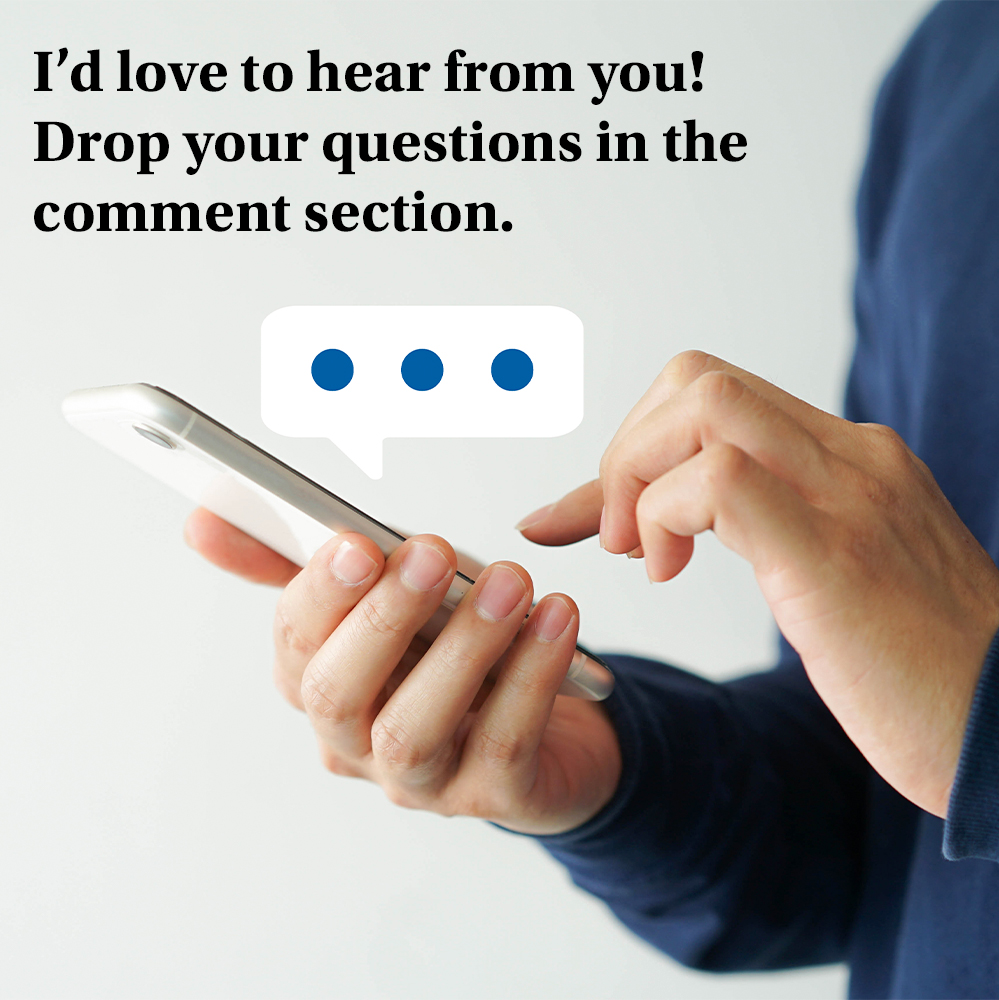 Text on Visual:

I’d love to hear from you!
Drop your questions in the comment section
Facebook, LinkedIn.
Post 6
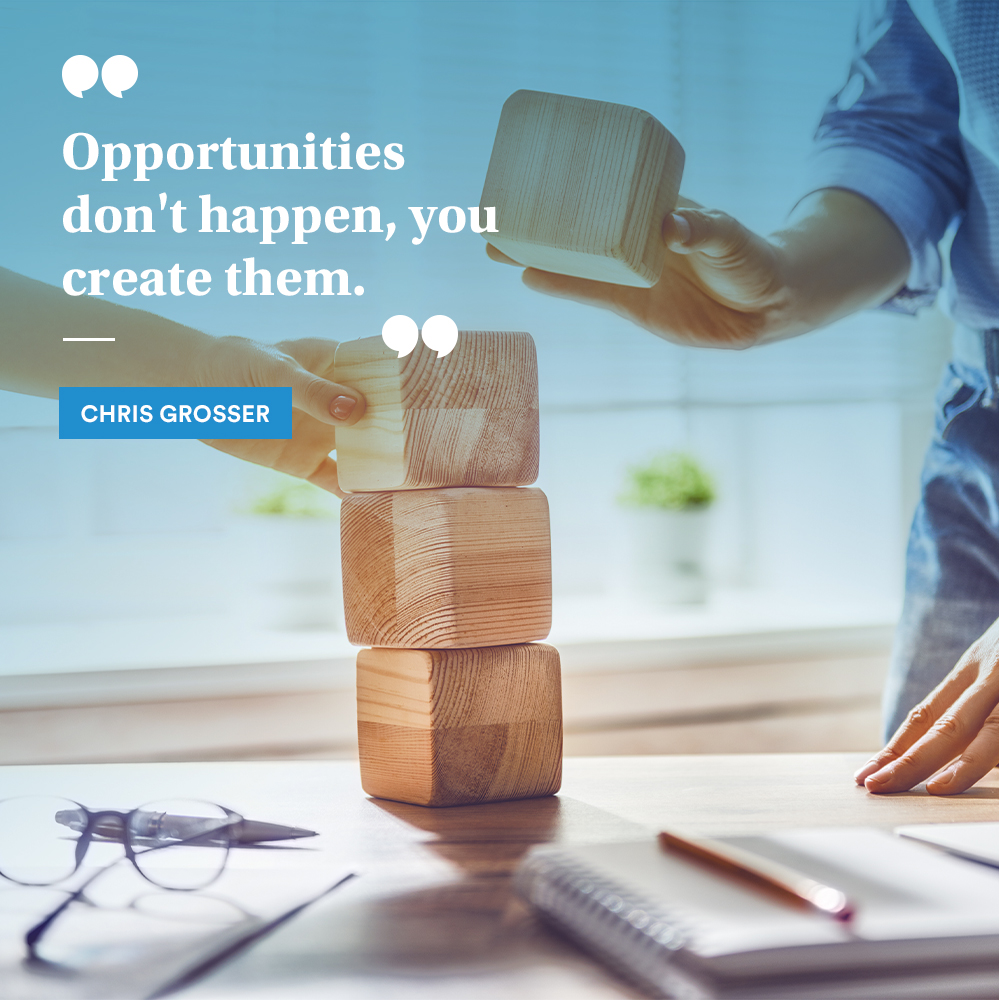 Text on Visual:

"Opportunities don't happen, you create them."—Chris Grosser
Caption: 


Well, most of us have a wrong notion that opportunities come to us. However, the fact is far away from the truth. The opportunity will not always occur to you. Instead of that, you have to create your opportunity. And for that, you have to work hard.

Are you ready to create this great opportunity of working as a MetLife insurance agent?
Facebook, LinkedIn.
Thank You